Les syndromes de la ménopause = cessation des  menstruations ne sont pas identiques auxsyndromes de la “maladie ménopause”
www.hmsworld.net
Exemple de l’atrophie vaginale
Elle peut être un symptôme de la ménopause (défaut d’estriol)Elle n’est pas un symptôme de la “maladie ménopause” (défaut de testostérone et de Dihydrotestostérone)
www.hmsworld.net
Atrophie vaginale – Selon la Mayo Clinic 1L’atrophie vaginale (vaginite atrophique) est l’amincissement, la sécheresse et l'inflammation des parois du vagin parce que le corps produit moins d'estrogènes. L'atrophie vaginale survient le plus souvent après la ménopause. Pour beaucoup de femmes, l'atrophie vaginale rend non seulement l’acte sexuel douloureux, mais conduit également à des symptômes urinaires pénibles. En raison de la nature interconnectée des symptômes urinaires et vaginaux de cette condition,
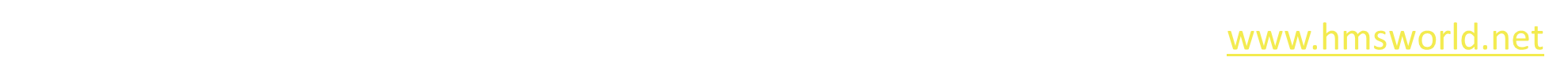 Atrophie vaginale – Selon la Mayo Clinic 2les experts ont convenu d’une définition plus précise pour l'atrophie vaginale et ses symptômes concomitants, le terme adopté est « syndrome génito-urinaire de la ménopause(SGM) ».Des traitements efficace et simples existent pour le syndrome génito-urinaire de la ménopause  (l'atrophie vaginale et les symptômes urinaires). La réduction des taux d'œstrogènes entraînent des changements de votre corps, mais cela ne signifie pas que vous devez vivre avec l'inconfort de GSM
www.hmsworld.net
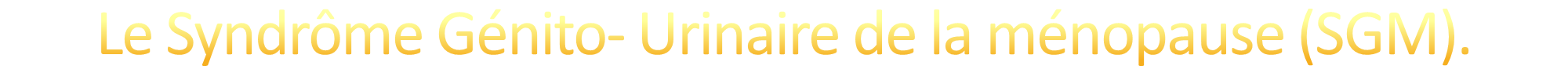 Les symptômes urinaires de la ménopause causés par le manque de dihydrotestostérone sont des symptômes de la ménopause, mais aussi de la « maladie ménopause » spécifique du (manque de testostérone et de dihydrotestostérone)
www.hmsworld.net
Le Syndrôme Génito- Urinaire de la ménopause (SGM).
Les relations sexuelles douloureuses
pourraient être essentiellement secondaires à un manque
dihydrotestostérone, ce qui provoque une atrophie des glandes sexuelles mâles des femmes, et par conséquent une absence  de leurs sécrétions
www.hmsworld.net